సాంఘిక శాస్త్రం
(Academic Standards)
విద్యా ప్రమాణాలు
1. విషయ అవగాహన (Conceptual Understanding).
2. ఇచ్చిన అంశాన్ని చదివి అర్ధం చేసుకొని వ్యాఖ్యానించడం(Reading the text (given) understanding andinterpretation).
3. సమాచార నైపుణ్యాలు (Information Skills).
4. సమకాలీన అంశాల పట్ల ప్రతిస్పందన (Reflection on Contemporary Issues and Questioning)
5. పట నైపుణ్యాలు (Mapping Skills).
6. ప్రశంస, సున్నితత్వం (Appreciation and Sensitivity).
AS1
1. విషయ అవగాహన (Conceptual Understanding).
పాఠ్యాంశాల్లోని కీలక పదాలు,
కీలక భావనలు
కారణాలు చెప్పడం
వర్గీకరించడం
ఉదాహరణలు ఇవ్వడం
పోలికలు, భేదాలు తెలియ జేయడం
విశ్లేషించడం
ఊహించడం
వివరించడం
AS1
తాను చూసిన సంఘటన గురించి గానీ, తాను చేసిన పనిని గురించి గానీ తన సొంత మటల్లో వివరించగలగాలి.
ఇతరులు చెప్పే వాటిని వింటూ సహేతుకంగా ఆలోచించగలగాలి.
తాను పరిశీలించిన వివిధ అంశాల మధ్య గల సంబంధాలను గుర్తించగలగాలి.
తాను పరిశీలించిన అంశాల యొక్క లక్షణాల ఆధారంగా వాటిని వర్గీకరించగలగాలి.
విషయావగాహన పెంపొందించడానికి చేయవలసిన పనులు
AS1
పాఠంలోని పాఠ్యాంతర ప్రశ్నలను జట్లలో చర్చించటం
పాఠాన్ని చదివి అర్థమైన అంశాలను సొంత మాటల్లో చెప్పించటం.
చిత్రాలను పరిశీలింపచేసి చర్చించటం
కీలక పదాలు, భావనలపై చర్చించటం.
వివిధ కార్యాలయాలు సందర్శించటం
ప్రాజెక్టు పనుల్లో తయారుచేసిన నివేదికను ప్రదర్శించటం – వారిని ప్రోత్సహించడం.
జట్టు పనులు జరిగేటప్పుడు ఉపాధ్యాయుడు అవసరమైన జట్టులో సభ్యుడుగా ఉండాలి.
AS1
పిల్లలకు ఉపాధ్యాయుడు అందించాల్సిన సహాయం ఏమిటి?
పిల్లలు సమాచారం కోసం ఉపాధ్యాయునిపై ఆధారపడే వాతావరణం సృషించరాదు.
స్వయంగా నేర్చుకొనేలా ప్రోత్సహించాలి.
భావనలు అవగాహన పొందేలా బోధనాభ్యసన ప్రక్రియలుండాలి.
పిల్లలు ప్రశ్నించడాన్ని ప్రోత్సహించాలి.
జట్టు పనులను, చర్చలను ప్రోత్సహించాలి.
పిల్లల అభిప్రాయాలు అసంబద్ధమైనవిగా ఉన్నప్పుడు వారిని నిరుత్సాహపరచరాదు.
AS1
క్షేత్ర సందర్శనలు, ఇంటర్యూలు, ప్రాజెక్టుపనులు, విశ్లేషణలు ఆధారంగా వారు తయారు చేసిన నివేదికలు తరగతి గదిలో చెప్పించి ప్రోత్సహించాలి.
AS1
విషయావగాహన
అవగాహన
విషయం
AS1
కీలక పదాలు
భావనలు
విషయం
స్టేట్ మెంట్స్
వివరించడం
AS1
వర్గీకరణ
కారణాలు
అవగాహన
పోలికలు
భేదాలు
ఉదాహరణలు
AS2
ఇచ్చిన పాఠ్యాంశాన్ని చదివి, అర్థం చేసికొని వ్యాఖ్యానించటం.
AS2
ఇచ్చిన పాఠ్యాంశాన్ని చదివి, అర్థం చేసికొని వ్యాఖ్యానించటం.
- విద్యార్థి అనుభవం ఆధారంగా ఉండాలి
 అనేక కోణాలలో ఆలోచింపచేయాలి
 అనుకూలమైన పేరాగ్రాఫ్ ను ఎంపిక చేసుకోవాలి.
AS2
10 వ తరగతి పేజి నం. 260

ఈ కాలంలో సామాజిక, ఆర్థిక మార్పు సాధించాలన్న లక్ష్యంతో అనేక ప్రైవేటు బ్యాంకులను జాతీయం చేస్తూ చేసిన చట్టం, రాజ భరణాలను రద్దుచేస్తూ చేసిన చట్టం ముఖ్యమైనవి. ఈ రెండు చట్టాలను న్యాయస్థానాలలో సవాలు చేశారు. దాంతో రాజకీయ లక్ష్యాలలో న్యాయస్థానాలు జోక్యం చేసుకున్నాయనిపించేట్టుగా చేశారు.

న్యాయస్థానాల జోక్యం సరియైనదేనని భావిస్తున్నారా? దీనిపై నీ అభిప్రాయం ఏమిటి?
AS2
10 వ తరగతి పేజి నం. 103

భారతదేశంలో 2001 జనాభా లెక్కల ప్రకారం 30.7 కోట్ల మంది వలస వెళ్ళారు. అనేక కారణాల వల్ల వలసలు జరగవచ్చు. ఆడ వాళ్ళలో వలస వెళ్ళడానికి వివాహం ప్రధాన కారణం కాగా మగ వాళ్ళలో ఉపాధి లేదా ఉపాధి కోసం అన్వేషణ ప్రధాన కారణం. ఉన్న ఊరిలోని ఉపాధి అవకాశాలపై అసంతృప్తి. విద్యకు మెరుగైన అగకాశాలు, వ్యాపారంలో నష్టాలు. కుటుంబ తగాదాలు వంటివి జనగణన సర్వేలో ప్రజలు వలసకు కారణాలుగా పేర్కొన్నారు.

- ఈ పేరా గ్రాఫ్ లో పేర్కొన్న కారణాలు సరియైనవేనని భావిస్తున్నారా? నీ అభిప్రాయం తెల్పండి.
AS2
10 వ తరగతి పేజి నం. 163

“ప్రస్తుతం మనం వనరులను ఉపయోగిస్తున్న తీరు చూస్తే అరుదైన వనరులలో భవిష్యత్తు తరాలు తమ న్యాయమైన వాటాను పొందే అవకాశాలు దెబ్బ తింటున్నాయి. అంతే గాకుండా మనం ఉపయోగించే వనరుల ప్రభావం పర్యావరణంపై పడి దాని సామర్థ్యాన్ని శాశ్వతంగా దెబ్బతీసే అవకాశం ఉంది.”

- ఈ పేరా చదివిన తర్వాత నీకు కలిగిన అభిప్రాయాన్ని సొంతమాటల్లో రాయండి.
AS2
10  వతరగతి పాఠ్యపుస్తకము పేజి నెం. 182 లోని సైనిక వాదం అంశాన్ని చదివి వ్యాఖ్యానించండి.
AS2
చేయ వలసినవి:
పిల్లలు తమ తమ అభిప్రాయాలను స్వేచ్చగా రాసే విధంగా ప్రోత్సహించాలి.
ఇది ప్రశ్నలకు జవాబులివ్వటం కాదు.
వాస్తవ పరిస్థితులను అర్థం చేసుకొని వ్యాఖ్యానించే అలవాటు చేయాలి.
బహుళ కోణాల్లో చర్చించడానికి అవకాశం గల పేరాగ్రాఫ్ లను ఎంపిక చేసికోవాలి.
AS2
చేయకూడనివి:
ఇది పేరా గ్రాఫ్ ఇచ్చి క్రింద ప్రశ్నలు ఇచ్చే భాషా పరిచ్ఛేదం కాదు.
అందరి సమాధానం ఒకేలా ఉండాలని భావించవద్దు.
ఉపాధ్యాయుని దృష్టికి విద్యార్థి జవాబు భిన్నంగా ఉంటే నిరుత్సాహ పరచవద్దు.
AS3
సమాచార నైపుణ్యాలు
AS3
సమాచార నైపుణ్యాలు

సమాచారాన్ని సేకరించాలి.
పట్టికల రూపంలో నమోదు చేయాలి.
విశ్లేషించుకోవాలి.
నిర్దారణ చేసి నివేదికలు రూపొందించాలి.
AS3
ప్రాజెక్టు పనులు కూడా సమాచార నైపుణ్యాలలో భాగంగా నిర్వహించాలి. పిల్లలు సహజ వాతావరణములో తమంతట తాముగా అన్వేషించి, పరిశోధించి అవసరమగు సమాచారం సేకరించి ఒకే విషయం పట్ల గానీ, అంశం పట్లగానీ అవగాహన ఏర్పరచుకొని నిర్ధారణకు రావడానికి దోహద పడే కృత్యాలనే ప్రాజెక్టులు అని పిలుస్తారు.
AS3
సమాచార నైపుణ్యాలలోని సేకరణ, నమోదు, విశ్లేషణ, నిర్ణయానికి రావడం, నివేదిక తయారీ, నివేదికను సమర్పించుట అనే విషయాలు ఒక అంశానికి వర్తింపజేసిన దానిని ప్రాజెక్టుగా భావించాలి.
AS3
Text to table 
Table to questions
Table to Graph
Graph to Questions
Graph to table
Graph to Text
Text to Graph...
AS3
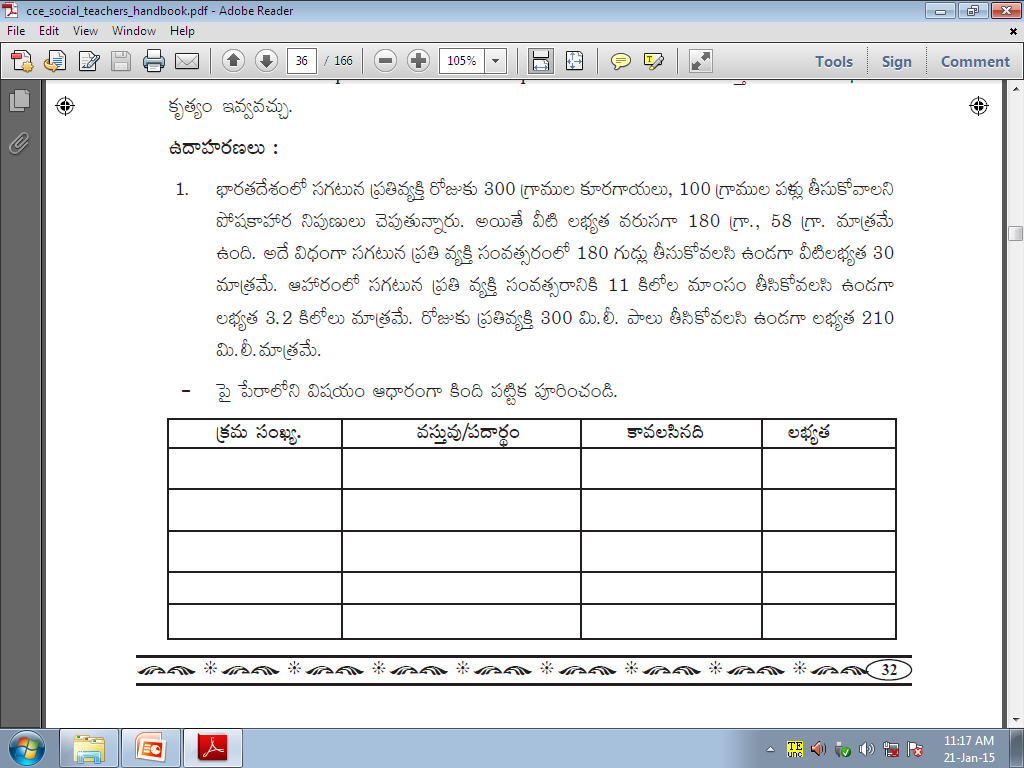 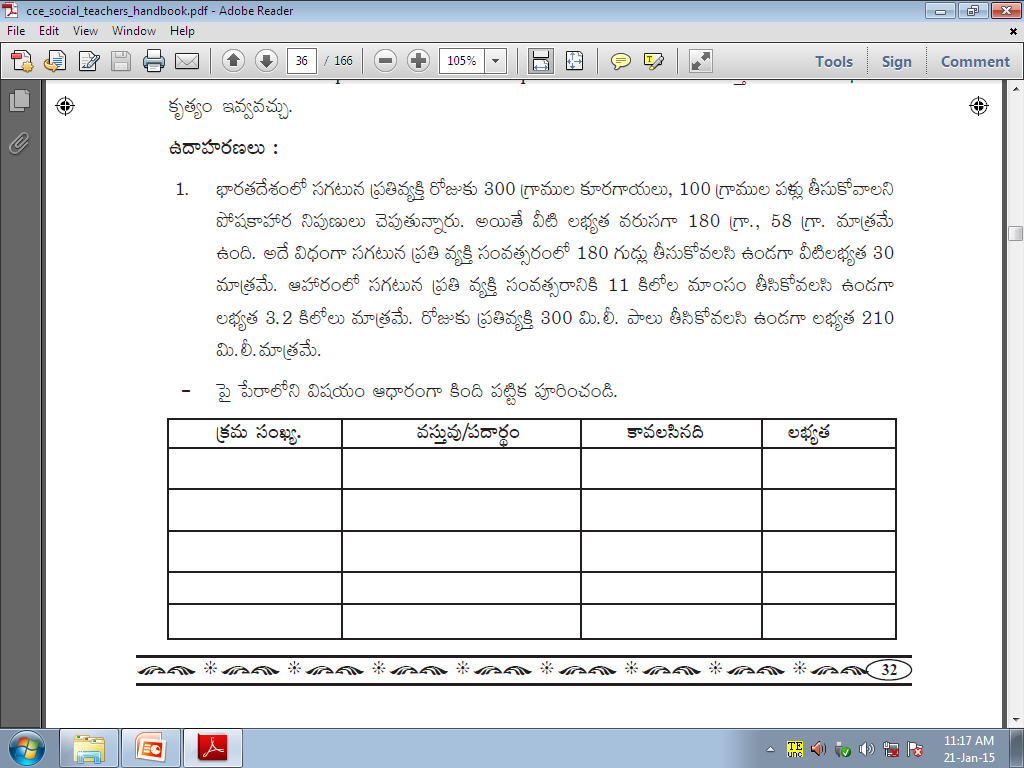 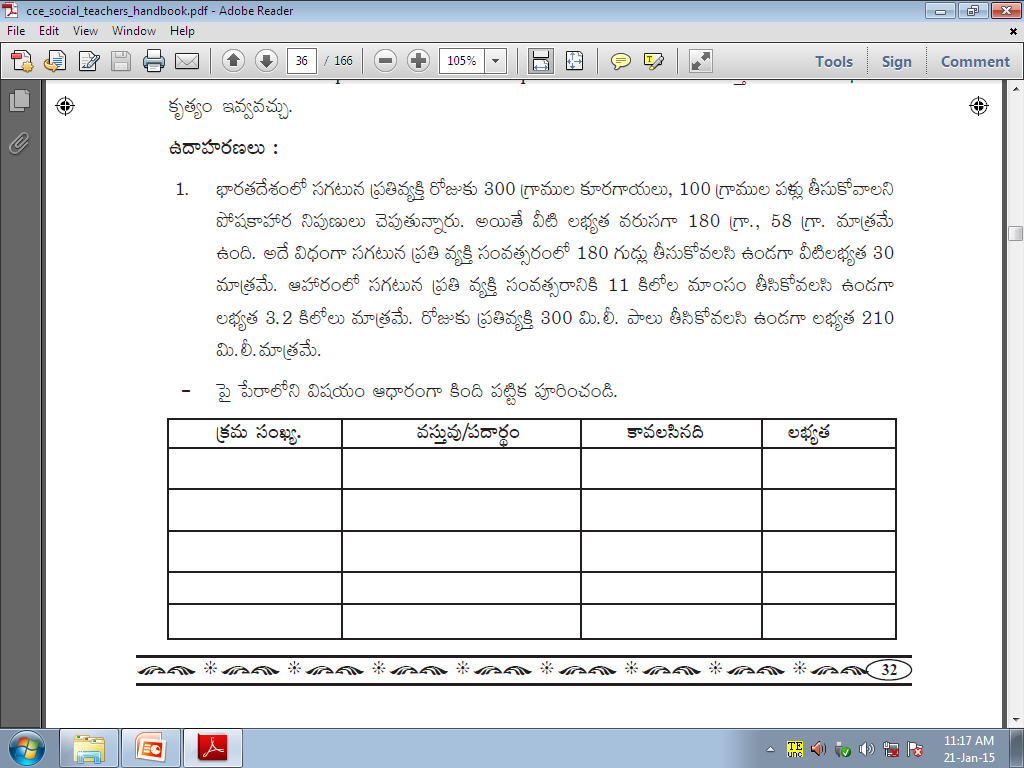 AS3
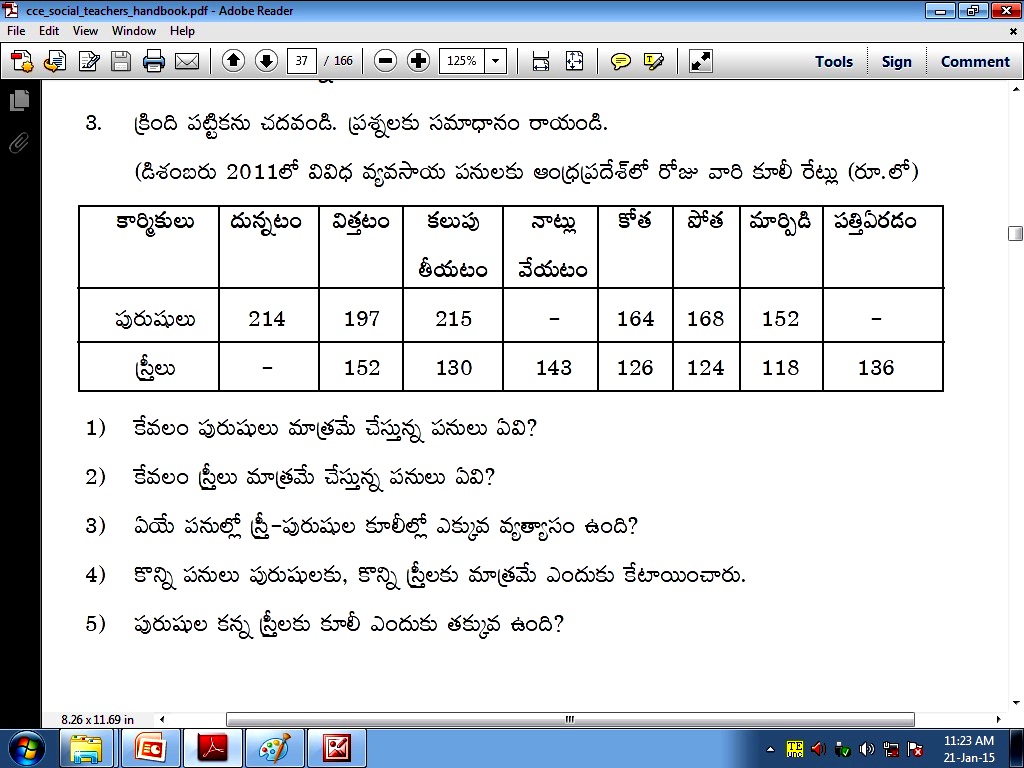 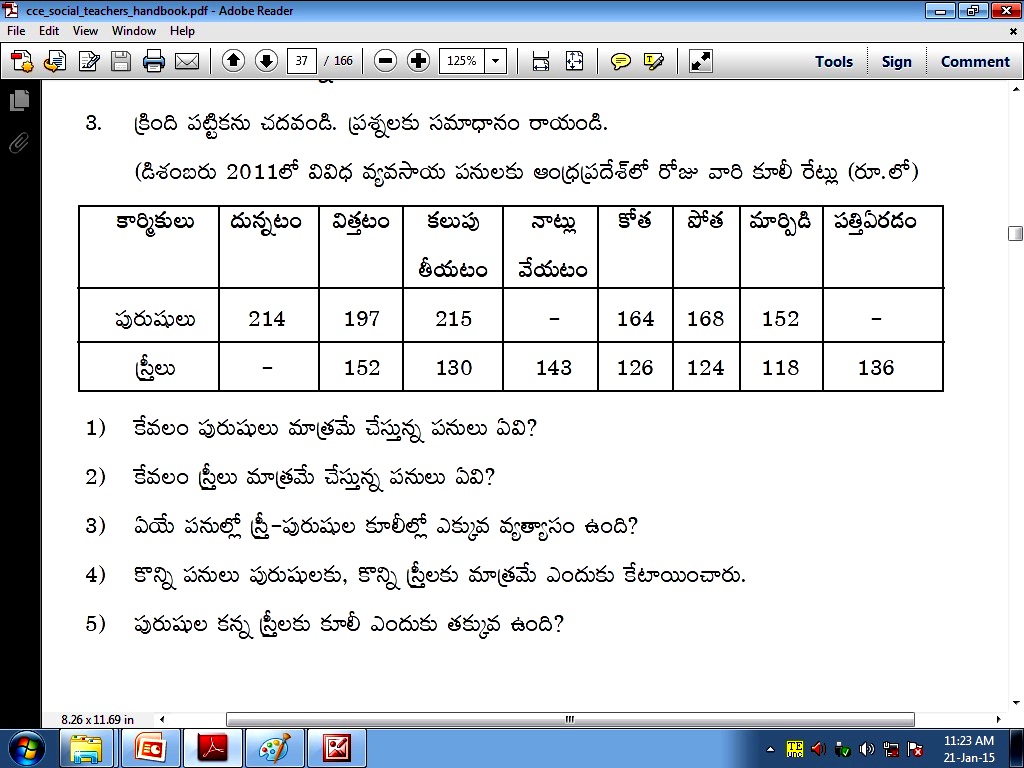 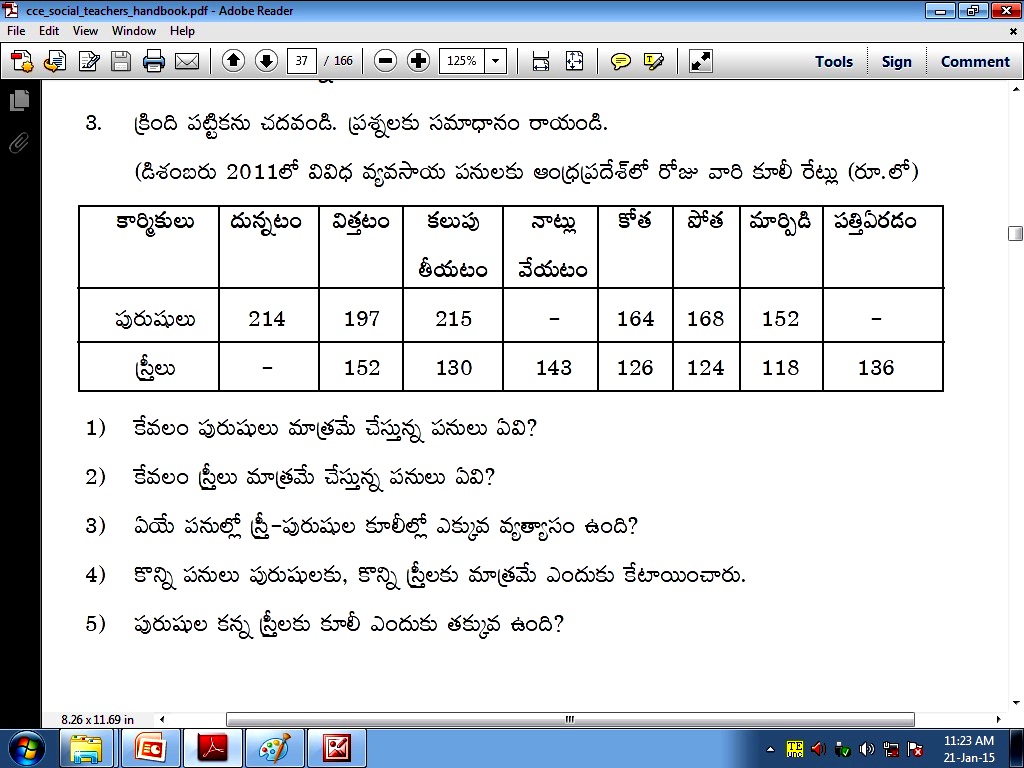 AS3
చేయ వలసినవి:
వివిధ రకాల పట్టికలు, గ్రాఫ్ లు సేకరించి పెట్టుకోవాలి.
ఆలోచింపజేసే ప్రశ్నలు, విశ్లేషణకు సంబంధించిన ప్రశ్నలు ఇవ్వాలి.
వివిధ దిన పత్రికల నుండి విద్యార్థులచే సేకరింపజేయాలి.
AS3
చేయకూడనివి:
అంకెలు, సంఖ్యలు ఉన్నదున్నట్లుగా చూసి రాసేవి ఇవ్వకూడదు.
ప్రశ్నలు అన్నీ ఒకే అంశాన్ని ప్రతిబింబించేలా ఉండకూడదు.
విశ్లేషణ, విభిన్న కోణాలలో అలోచించడం వంటి వాటికి అవకాశం ఉన్న ప్రశ్నలు ఇవ్వాలి.
AS4
సమకాలీన అంశాలపై ప్రతిస్పందించుట - ప్రశ్నించుట
AS4
సమకాలీన అంశాలపై ప్రతిస్పందించుట - ప్రశ్నించుట
పాఠ్యాంశాలను విమర్శనాత్మకంగా అవగాహన చేసుకోవాలి.
నిజ జీవిత సమస్యలకు పరిష్కారం కనుగొనేవిధంగా ఉండాలి.
పాఠ్య పుస్తకానికే పరిమితం కాకూడదు.
సమకాలీన అంశాలపై చర్చ జరగాలి.
ఫలితాలను ఊహించగలగాలి.
AS4
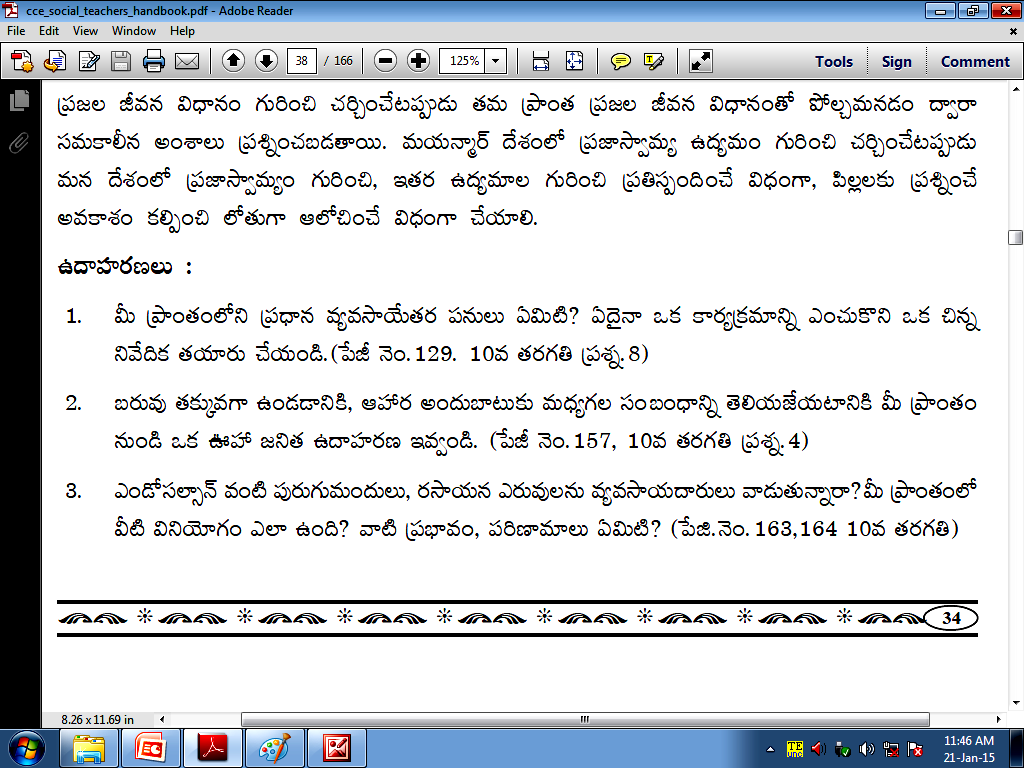 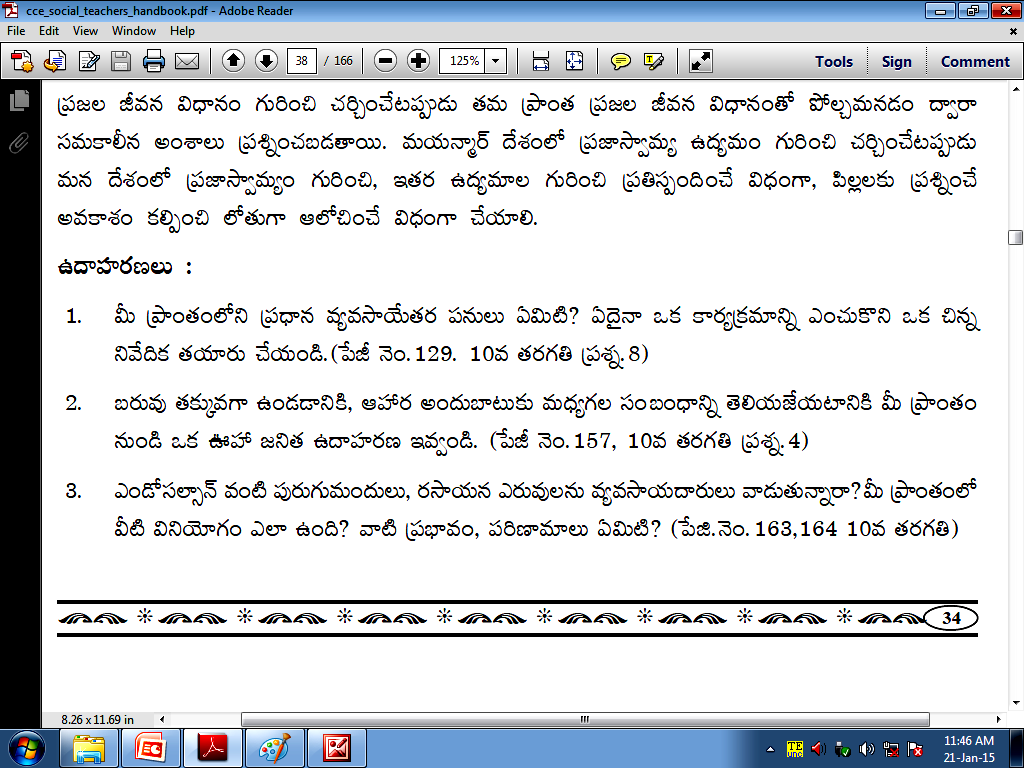 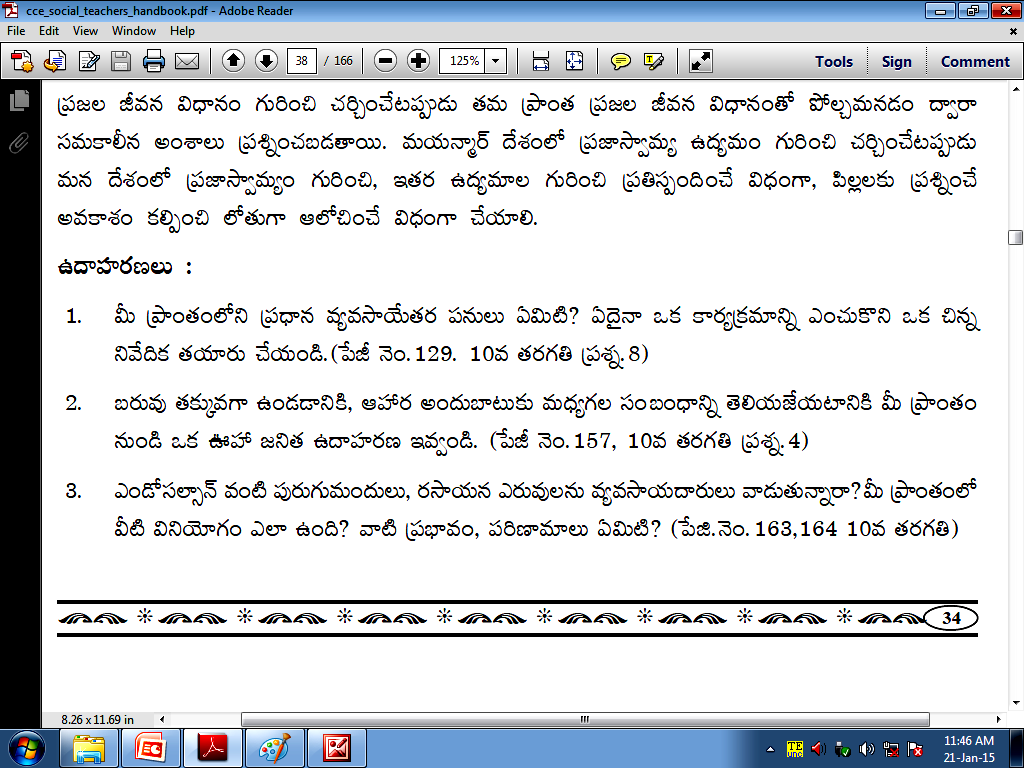 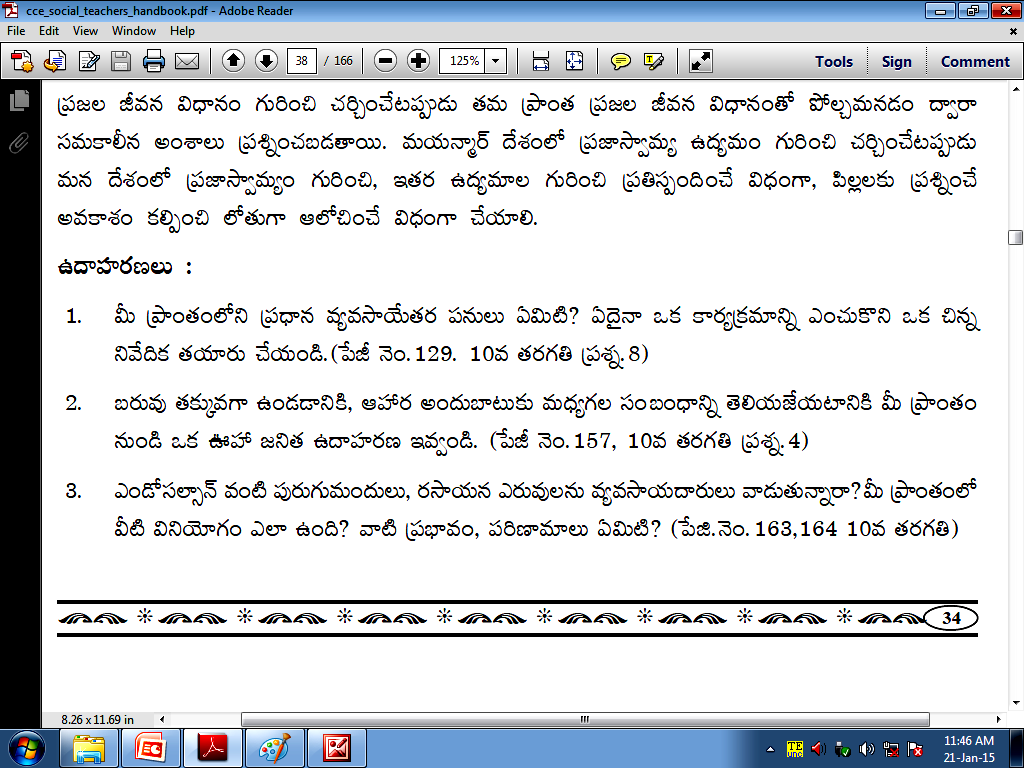 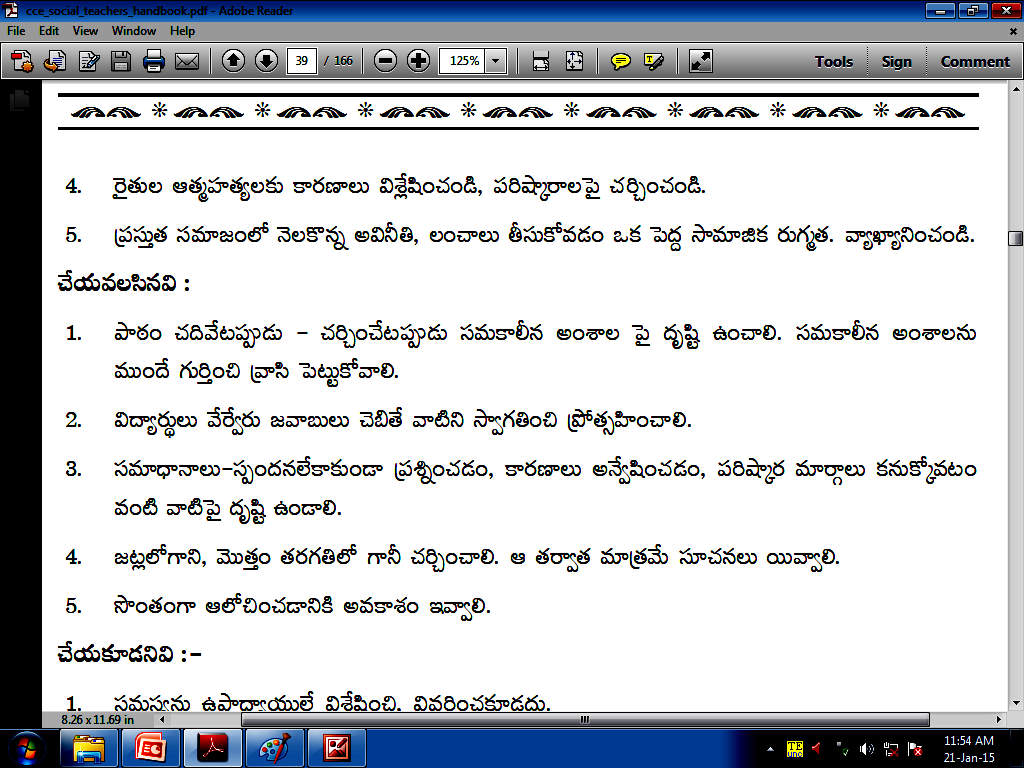 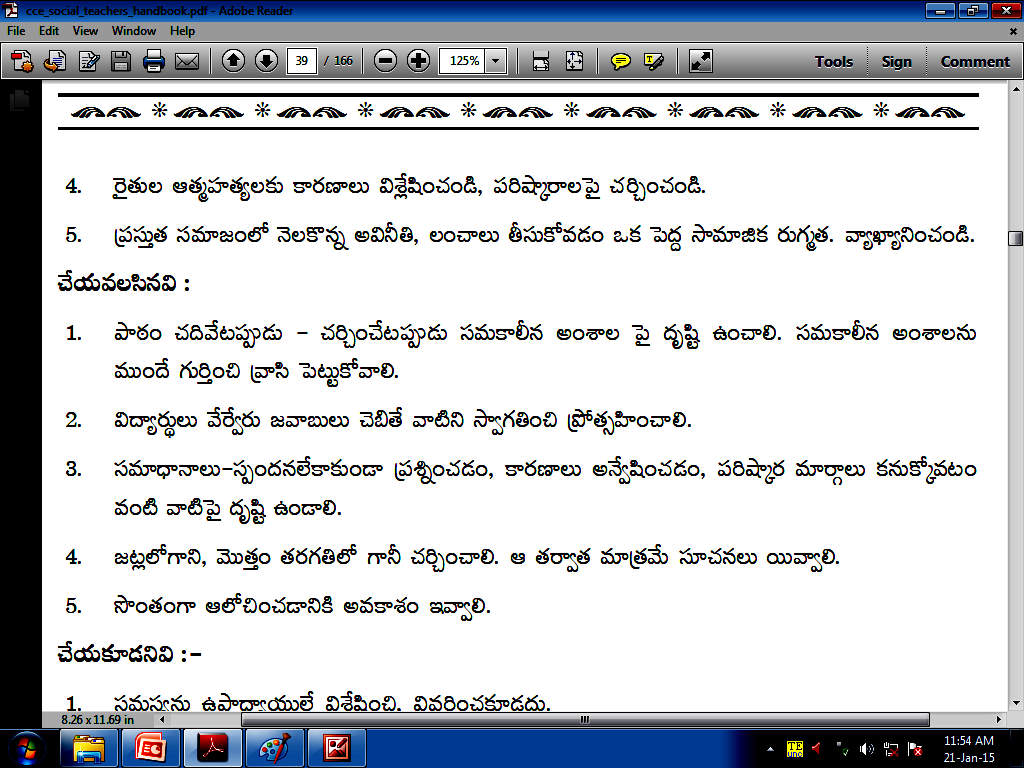 AS4
చేయ వలసినవి:
పాఠం చదివేటప్పుడు – చర్చించేటప్పుడు సమకాలీన అంశాలపై దృష్టి ఉంచాలి.
సమకాలీన అంశాలను ముందే గుర్తించి వ్రాసి పెట్టుకోవాలి.
విద్యార్థులు వేర్వేరు జవాబులు చెబితే వాటిని స్వాగతించి ప్రోత్సహించాలి.
సమాధానాలు – స్పందనలే కాకుండా ప్రశ్నించడం, కారణాలు అన్వేషించడం, పరిష్కార మార్గాలు కనుక్కోవటం వంటి వాటిపై దృష్ణి ఉండాలి.
జట్లలోగానీ, మొత్తం తరగతిలో గానీ చర్చించాలి. ఆ తర్వాత మాత్రమే సూచనలు ఇవ్వాలి.
సొంతంగా ఆలోచించడానికి అవకాశం ఇవ్వాలి.
AS4
చేయకూడనివి:
సమస్యను ఉపాధ్యాయులే విశ్లేషించి, వివరించకూడదు.
పరిష్కారం ఇలా ఉండాలి అని ముందే సూచించవద్దు.
ఇది సరియైనది – ఇది తప్పు అని నిర్ణయించకుండా చర్చించాలి.
AS5
పట నైపుణ్యాలు
AS5
పట నైపుణ్యాలు

పాఠ్య పుస్తకాల్లో వివిధ చిత్రాలు, పటాలు ఇవ్వబడినాయి. 
పటాలను చదవటం
చర్చించటం
ప్రశ్నించడం.
పటాల గురించి మాట్లాడుకోవడం.
పట నైపుణ్యాలలోని అంశాలు

పటాలు గీయడం (Map Drawing)
పటాలు చదవడం (Map Reading)
పటాలలో గుర్తించడం (Map Pointing)
AS5
పట నైపుణ్యాలు పెంపొందించడం ఎలా?
AS5
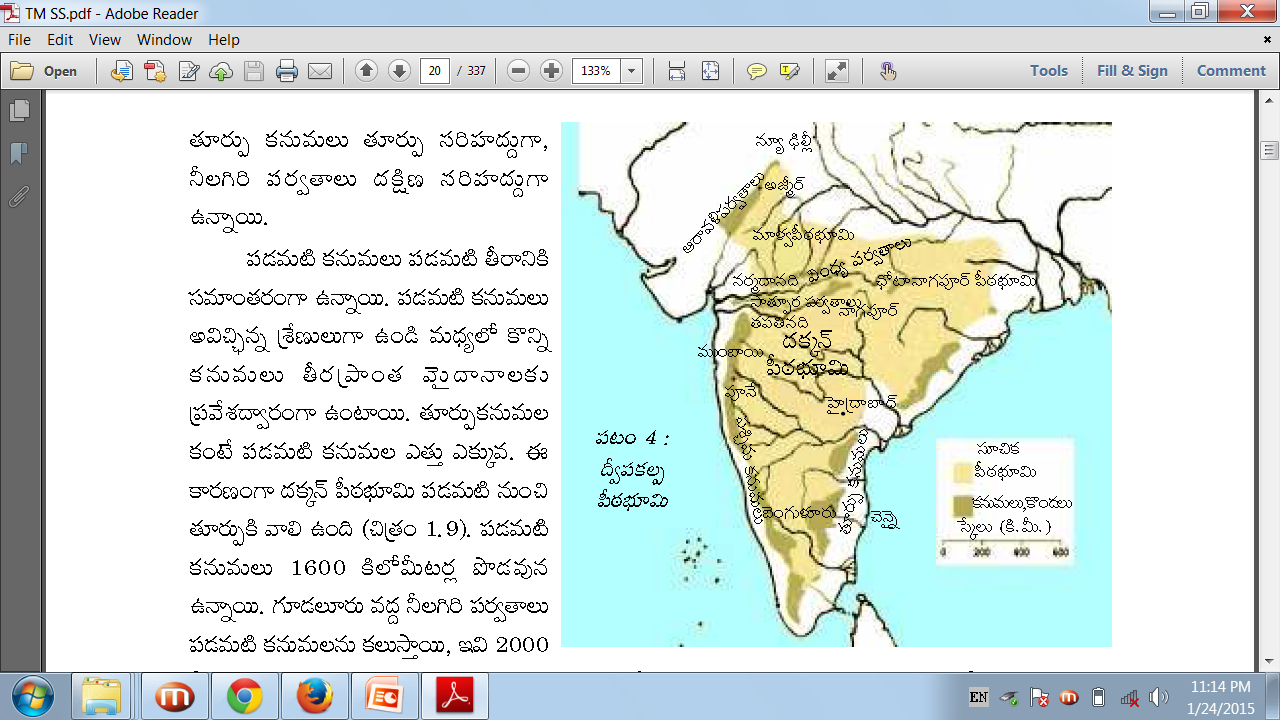 వివిధ ప్రదేశాలకు సంబంధించిన అంశాలపై అవగాహన కల్పించడం.
10th class page 10
పట నైపుణ్యాలు పెంపొందించడం ఎలా?
AS5
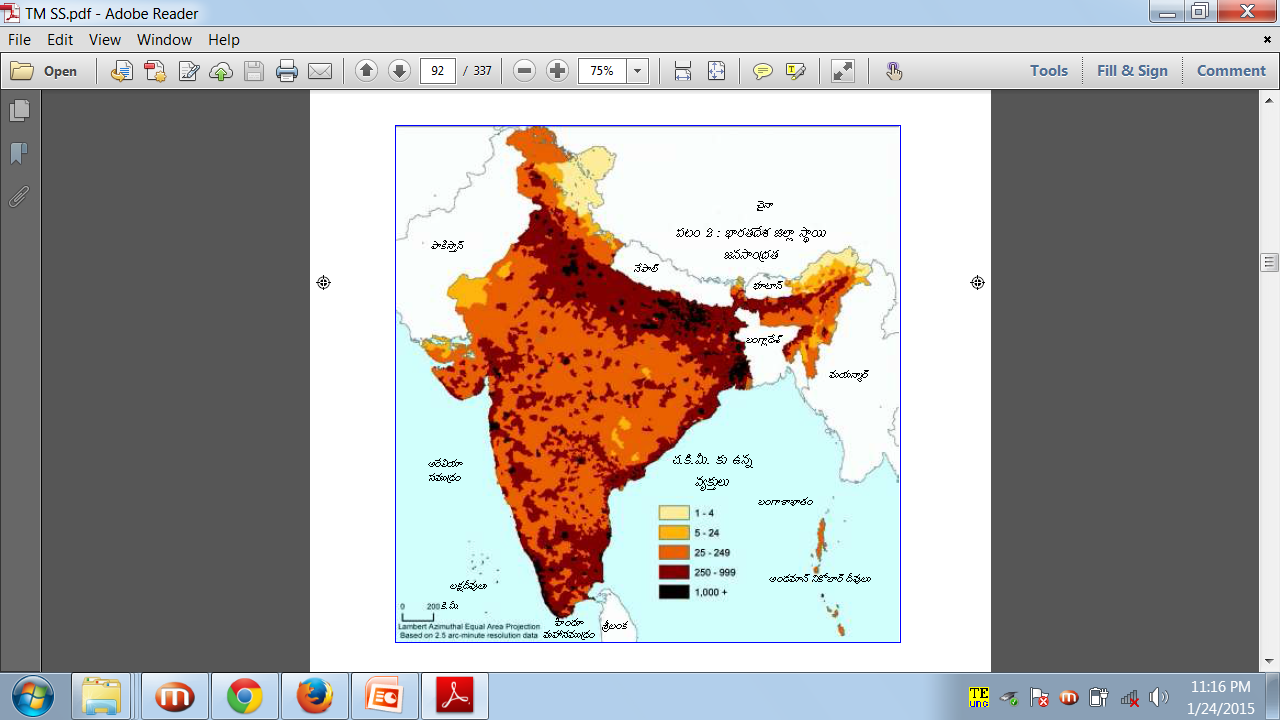 10 class page 82  జనసాంద్రత పటాలు
పట నైపుణ్యాలు పెంపొందించడం ఎలా?
AS5
ఉపగ్రహ ఛాయాచిత్రాలను అవగాహన కల్పించడం.
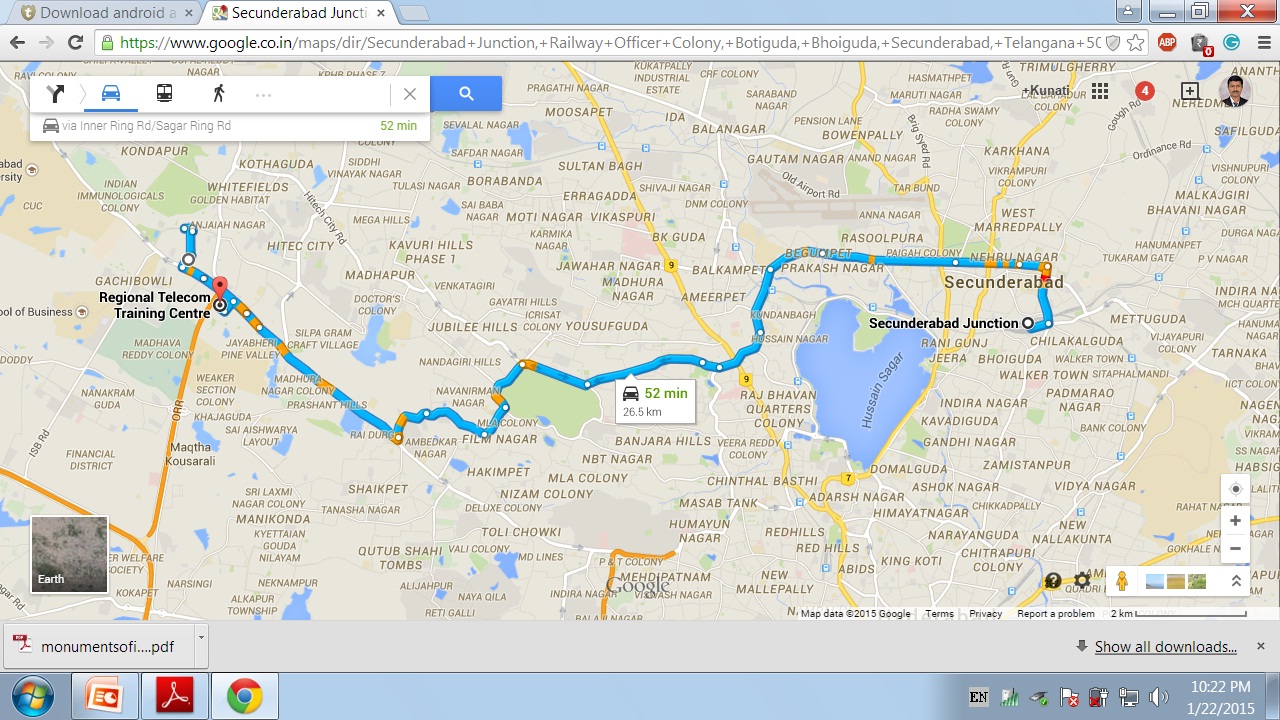 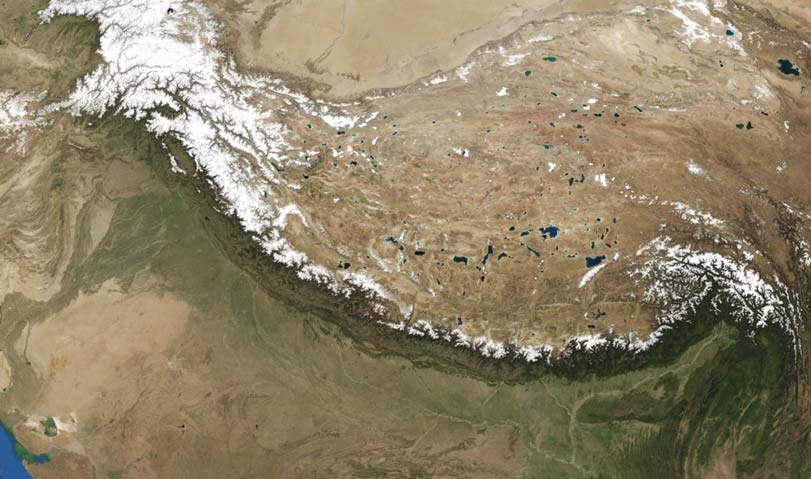 పట నైపుణ్యాలు పెంపొందించడం ఎలా?
AS5
రాజకీయ పటాల విశ్లేషణ – సరిహద్దులు, సరిహద్దు జిల్లాలు, రాష్ట్రాలు, మొదలగునవి పాఠ్యాంశాలతో జోడిస్తూ చర్చించాలి.
గోడ పటాల ఆధారంగా కృత్యాలు చేయించడం.
అట్లాస్ ల ద్వారా కృత్యాలు చేయించడం.
పటాలు గీయడం (Map Drawing)
AS5
భారతదేశం outline పటం గీయించడం
ఆంధ్ర ప్రదేశ్ outline పటం గీయించడం
భౌతిక పటాలు గీయించడం.
పటాలలో గుర్తించడం
(Map Pointing)
AS5
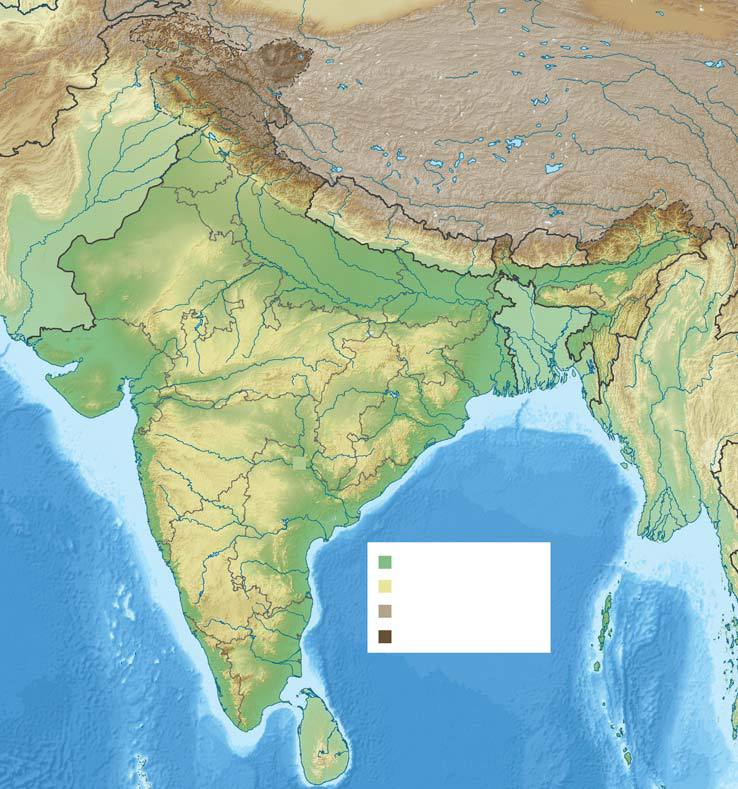 భారతదేశ పటంలో హిమాలయాలను, పశ్చిమ కనుమలను గుర్తించండి. Pg 58
పటాలలో గుర్తించడం
(Map Pointing)
AS5
భారతదేశం, పాకిస్తాన్ లలో సింధూనది ప్రవాహ మార్గాన్ని గుర్తించండి. Pg 59
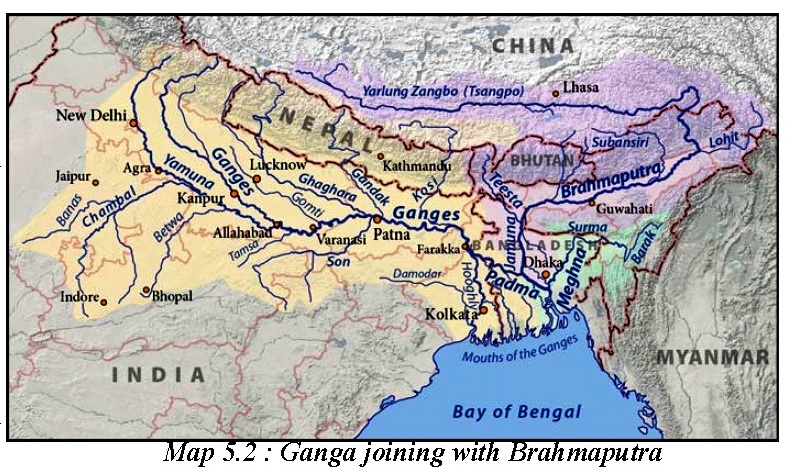 AS5
పటాలలో గుర్తించడం
(Map Pointing)
Tunisia
జీబ్రాల్టర్ జలసంధి
ఆఫ్రికా
దేశాలు
మధ్యధరా సముద్రము
మొరాకో
అల్జీరియా
పశ్చిమ సహారా
సూయజ్ కాలువ
లిబియా
ఈజిప్ట్
23 ½° ఉత్తర అక్షాంశం
కర్కట రేఖ
మారిటేనియా
మాలి
నైజర్
చాద్
సూడాన్
ఎరిత్రియా
ఎర్ర సముద్రము
సెనెగల్
నైజీరియా
గినియా
దక్షిణ సూడాన్
ఇథియోపియా
మధ్య ఆఫ్రికన్ రిపబ్లిక్
సోమాలియా
కామెరూన్
ఘనా
హిందూ మహా సముద్రము
ఉగాండా
కెన్యా
కాంగో
0° అక్షాంశం భూమధ్య రేఖ
గబన్
అట్లాంటిక్ మహా సముద్రము
జైరీ
ఐవరి కోస్ట్
Seychelles
టాంజానియా
అంగోలా
జాంబియా
మొజాంబిక్
మలగసి
0° రేఖాంశం గ్రీనిచ్ రేఖ
జింబాబ్వే
నమీబియా
బోట్స్వానా
23 ½° దక్షిణ అక్షాంశం మకరరేఖ
దక్షిణాఫ్రికా
K. SURESH - SRIKALAHASTI
45
గుడ్ హోప్ అగ్రము
ఆర్కిటిక్ మహా సముద్రము
ఆసియాలోని ప్రధాన దేశాలు
రష్యా
బెరింగ్ జలసంధి
మాస్కో
కజకిస్థాన్
మంగోలియా
ఉత్తర కొరియా
కాస్పియన్
ఉజ్బెకిస్థాన్
టర్కి
టోక్యో
టర్కిమెనిస్తాన్
చైనా
బీజింగ్
ఇజ్రాయెల్
ఇరాన్
జపాన్
ఆఫ్గనిస్తాన్
ఇరాక్
పాకిస్తాన్
భూటాన్
పసిఫిక్ మహా సముద్రము
జోర్డాన్
దక్షిణ కొరియా
ఢిల్లీ
నేపాల్
UAE
సౌదీ అరేబియా
తైవాన్
మయన్మార్
23 ½° ఉత్తర అక్షాంశం కర్కట రేఖ
¶Mecca Medina
ఒమన్
ఇండియా
వియత్నాం
లావోస్
ఫిలిప్పైన్స్
యెమన్
థాయిలాండ్
అరేబియా సముద్రం
బంగ్లాదేశ్
కాంబోడియా
బంగాళాఖాతం
ఎర్ర సముద్రము
సింగపూర్
మలేషియా
శ్రీలంక
బోర్నియో
0°  అక్షాంశం భూమధ్య రేఖ
82 ½° తూర్పు రేఖాంశం
సుమత్రా
మాల్దీవులు
న్యూ గినియా
సులవెసి
జావా
హిందూ మహా సముద్రము
ఇండోనేషియా
న్యూగినియా
టోరస్ జలసంధి
ఆస్ట్రేలియా
కార్పెంటేరియా సింధూశాఖ
డార్విన్
పసిఫిక్ మహా సముద్రము
గ్రేట్ ఆస్ట్రేలియన్ ఎడారి
23 ½° దక్షిణ అక్షాంశము మకర రేఖ
గ్రేట్ డివైడింగ్ రేంజ్ పర్వతాలు
సురేష్ - శ్రీకాళహస్తి
ఐర్ సరస్సు
ముర్రే నది
హిందూ మహా సముద్రము
టోరెన్స్ సరస్సు
సిడ్ని
కాన్ బెర్రా
కోషియాస్కో శిఖరము
బాస్ జలసంధి
న్యూజిలాండ్
టాస్మానియా
దక్షిణ మహా సముద్రము
యూరప్ (రాజకీయ పటము)
ఆర్కిటిక్
66 ½° ఉత్తర అక్షాంశం ఆర్కిటిక్ వలయం
ఐస్ లాండ్
ఫిన్ లాండ్
స్వీడన్
రష్యా
నార్వే
మాస్కో
ఉత్తర సముద్రము
ఎస్తోనియా
బాల్టిక్ సముద్రము
లాత్వియా
డెన్మార్క్
నెదర్లాండ్
ఇంగ్లాండ్
ది హేగ్
లిథువేనియా
ఐర్లాండ్
బెల్జియం
బెలారస్
K. SURESH - SRIKALAHASTI
పోలండ్
బెర్లిన్
ఉత్తర అట్లాంటిక్ మహా సముద్రము
లండన్
జర్మనీ
ఇంగ్లీష్  చానల్
వార్సా
ఉక్రెయిన్
వర్సెయిల్స్
చెక్ రిపబ్లిక్
స్లోవేకియా
పారిస్
జెనీవా
హంగరీ
బిస్కే అఖాతము
ఫ్రాన్స్
మాల్డోవా
వియన్నా
స్విట్జర్లాండ్
ఆస్ట్రియా
కాస్పియన్ సముద్రము
రొమేనియా
క్రోయేషియా
సెర్బియా
ఇటలీ
నల్ల సముద్రము
బల్గేరియా
కోర్సికా
పోర్చుగల్
స్పెయిన్
రోమ్
టర్కీ
ఆల్బేనియా
గ్రీస్
టర్కీ
ఏథెన్స్
సార్డీనియా
జీబ్రాల్టర్ జలసంధి
మాంటినీగ్రొ
మాసిడోనియా
మధ్యదరా సముద్రము
సిసిలీ
బోస్నియా & హెర్జిగోవినా
స్లోవేనియా
భారత దేశము – రాష్ట్రాలు వాటి రాజధానులు మరియు కేంద్ర పాలిత ప్రాంతాలు
శ్రీనగర్
జమ్మూ కాశ్మీర్
జమ్మూ
పంజాబ్
హిమాచల్ ప్రదేశ్
సిమ్లా
చండీఘర్
ఈటానగర్
డెహ్రా డూన్
హర్యానా
ఉత్తరాంచల్
ఢిల్లీ
గాంగ్ టక్
అరుణాచల్ ప్రదేశ్
సిక్కిం
జైపూర్
ఉత్తర ప్రదేశ్
అసోం
రాజస్థాన్
బీహార్
లక్నో
నాగాలాండ్
దిస్    పూర్
కోహిమా
పాట్నా
షిల్లాంగ్
గుజరాత్
మణి పూర్
మేఘాలయా
ఇంఫాల్
మధ్య ప్రదేశ్
జార్ఖండ్
పశ్చిమ బెంగాల్
గాంధీ నగర్
అగర్తల
ఐజ్వాల్
రాంచి
భోపాల్
మిజోరాం
చత్తీస్ ఘర్
త్రిపుర
ఒడిషా
డామన్, డయ్యూ
కోల్ కతా
డామన్
దాద్రా, నాగర్ హవేలి
భువనేశ్వర్
మహారాష్ట్ర
సిల్వెసా
రాయపూర్
ముంబై
తెలంగాణా
హైదరాబాదు
యానాం
గోవా
కర్ణాటక
ఆంధ్ర ప్రదేశ్
పనాజి
అరేబియా సముద్రము
బెంగళూరు
బంగాళాఖాతం
చెన్నై
ఫోర్ట్ బ్లెయిర్
తమిళ నాడు
పాండిచ్చేరి
కేరళ
లక్ష ద్వీప్
కవరత్తి
అండమాన్ నికోబార్ర్ దీవులు
తిరువనంత పురం
హిందూ మహా సముద్రము
ఆర్కిటిక్ మహా సముద్రము
ఉత్తర అమెరికా రాజకీయ పటము
బేఫిన్ అఖాతము
గ్రీన్ లాండ్
బ్యూఫోర్ట్ సముద్రము
66 ½° ఉత్తర అక్షాంశం ఆర్కిటిక్ వలయం
డేవిస్ జలసంఢి
అలస్కా
కెనడా
బేరింగ్ జలసంధి
హడ్సన్ అఖాతం
లాబ్రాడార్ సముద్రము
ఉత్తర పసిఫిక్ మహా సముద్రము
ఒట్టావా
సుపీరియర్ సరస్సు
ఉత్తర అట్లాంటిక్ మహా సముద్రము
అమెరికా సంయుక్త రాష్ట్రాలు
న్యూయార్క్
శాన్ ఫ్రాన్సిస్ కో
వాషింగ్టన్
లాస్ ఏజిల్స్
హవాయి దీవులు
బహమా దీవులు
మెక్సికో సింధూ శాఖ
మె క్సి కో
క్యూబా
వెస్టిండీస్
23 ½°  ఉత్తర అక్షాంశం కర్కట రేఖ
గ్వాటిమాల
జమైకా
కరేబియన్ సముద్రము
పనామా కాలువ
పనామాకాలువ
కారకస్
సురినామ్
దక్షిణ అమెరికా రాజకీయ విభాగం
గయానా
ఉత్తర అట్లాంటిక్ మహా సముద్రము
వెనిజులా
ఫ్రెంచ్ గినియా
కొలంబియా
0°  అక్షాంశం భూమధ్య రేఖ
ఈక్వెడార్
పెరూ
బ్రెజిల్
లిమా
బొలీవియా
బ్రెసిలియా
లాపాజ్
పరాగ్వే
చిలీ
దక్షిణ అట్లాంటిక్ మహా సముద్రము
23 ½° దక్షిణ అక్షాంశం మకర రేఖ
శాంటియాగో
ఉరుగ్వే
అర్జంటీనా
బ్యూనస్ ఎయిర్స్
పసిఫిక్ మహా సముద్రము
మాజిలాన్ జలసంధి
దక్షిణ మహా సముద్రము
ప్రపంచ పటము
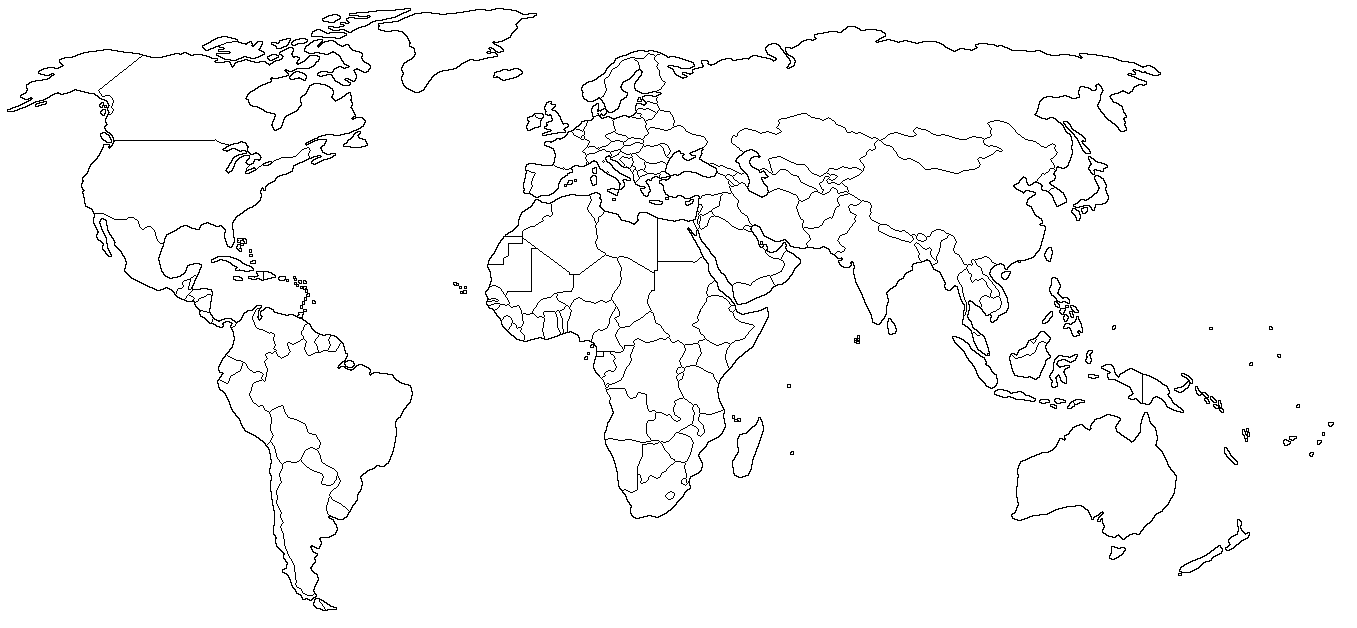 ఆర్కిటిక్ మహా సముద్రము
గ్రీన్ లాండ్
రష్యా
అలస్కా
డేవిస్ జలసంఢి
ఫిన్ లాండ్
ఐస్ లాండ్
స్వీడన్
బాల్టిక్ సముద్రము
కెనడా
నార్వే
ఉత్తర సముద్రము
ఇంగ్లాండ్
పోలండ్
జర్మనీ
ఐర్లాండ్
జపాన్
మంగోలియా
కజకిస్థాన్
ఫ్రాన్స్
నల్ల సముద్రము
ఇటలీ
ఉజ్బెకిస్థాన్
ఉత్తర కొరియా
టర్కి
స్పెయిన్
అమెరికా సంయుక్త రాష్ట్రాలు
కాస్పియన్ సముద్రము
టర్కిమెనిస్తాన్
గ్రీస్
పోర్చుగల్
దక్షిణ కొరియా
చైనా
జీబ్రాల్టర్ జలసంధి
ఆఫ్గనిస్తాన్
ఇజ్రాయెల్
ఇరాన్
మధ్యధరా సముద్రము
నేపాల్
భూటాన్
మొరాకో
పాకిస్తాన్
ఇరాక్
లిబియా
అల్జీరియా
మె క్సి కో
సౌదీ అరేబియా
ఈజిప్ట్
పసిఫిక్ మహా సముద్రము
వెస్టిండీస్
ఇండియా
తైవాన్
పశ్చిమ సహారా
మారిటేనియా
మయన్మార్
ఎర్ర సముద్రము
ఒమన్
సురినామ్
మాలి
నైజర్
థాయిలాండ్
బంగ్లాదేశ్
యెమన్
సూడాన్
చాద్
అరేబియా సముద్రం
కరేబియన్ సముద్రము
గయానా
ఫ్రెంచ్ గినియా
వియత్నాం
కాంబోడియా
బంగాళాఖాతం
ఫిలిప్పైన్స్
నైజీరియా
గినియా
ఇథియోపియా
వెనిజులా
మధ్య ఆఫ్రికన్ రిపబ్లిక్
ఘనా
మలేషియా
కొలంబియా
కామెరూన్
సోమాలియా
ఐవరి కోస్ట్
శ్రీలంక
న్యూ గినియా
కెన్యా
ఈక్వెడార్
సింగపూర్
పసిఫిక్ మహా సముద్రము
సుమత్రా
జైరీ
బోర్నియో
గబన్
కాంగో
ఇండోనేషియా
సులవెసి
హిందూ మహా సముద్రము
బ్రెజిల్
టాంజానియా
పెరూ
జావా
అట్లాంటిక్ మహా సముద్రము
టోరస్ జలసంధి
అంగోలా
జాంబియా
బొలీవియా
మొజాంబిక్
మలగసి
జింబాబ్వే
బోట్స్వానా
నమీబియా
ఆస్ట్రేలియా
దక్షిణాఫ్రికా
చిలీ
అర్జంటీనా
ఉరుగ్వే
గుడ్ హోప్ అగ్రము
బాస్ జలసంధి
టాస్మానియా
న్యూజిలాండ్
మాజిలాన్ జలసంధి
దక్షిణ మహా సముద్రము
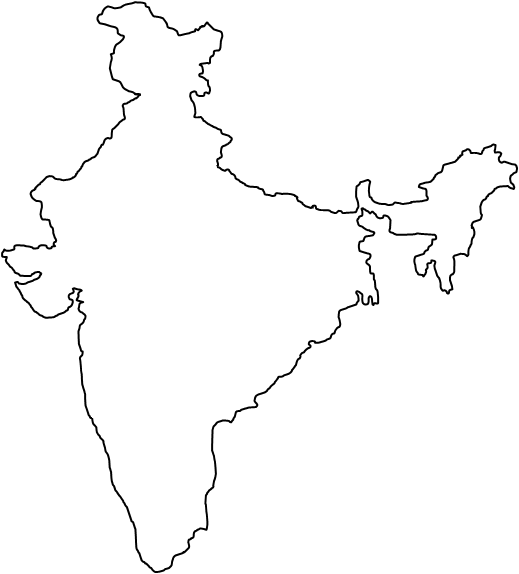 భారతదేశం - నదులు
చీనాబ్
జీలం
రావి
బియాస్
సట్లెజ్
బ్రహ్మపుత్రా నది
శారదా
గాగ్రా
యమునా నది
రాంగంగా
గండక్ నది
గోమతి‘
సింధూ నది
కోసి
లూని
గంగా నది
చంబల్
బేత్వ
కెన్
సోన్
సబర్మతి
మహి
నర్మదా
దామోదర్
తపతి
మహా నది
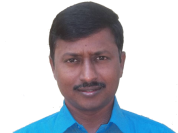 సురేష్
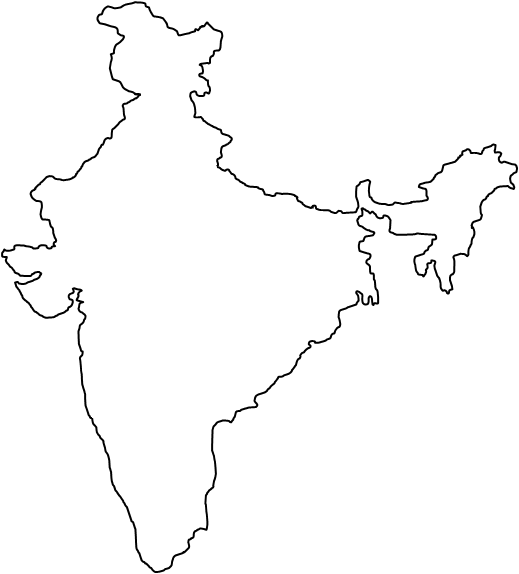 చీనాబ్
జీలం
రావి
బియాస్
సట్లెజ్
బ్రహ్మపుత్రా నది
శారదా
గాగ్రా
యమునా నది
రాంగంగా
గండక్ నది
గోమతి‘
సింధూ నది
కోసి
లూని
గంగా నది
చంబల్
బేత్వ
కెన్
సోన్
సబర్మతి
మహి
నర్మదా
దామోదర్
తపతి
మహా నది
గోదావరి
భారతదేశం - నదులు
కృష్ణా
తుంగభద్రా
పెన్నా
కావేరి
AS6
ప్రశంస / అభినందన - సున్నితత్వం
ప్రశంస / అభినందన - సున్నితత్వం
AS5
తోటివారితో కలిసి పనిచేయడం.
ఇతరుల అభిప్రాయాలను గౌరవించటం.
స్వేచ్ఛగా ప్రశ్నించడం
అవసరమైన వారికి సహాయం చేయడం.
ఉపాధ్యాయులు ఏమి చేయాలి?
AS5
పిల్లలచే వివిధ సమస్యలపై తమ స్పందనను తెలిపే నినాదాలు, పోస్టర్లు కరపత్రాలు తయారు చేయించవచ్చు.
వివిధ సమస్యలపై విశ్లేషణ చేస్తూ పత్రికలకు, అధికారులకు లేఖలు రాయించవచ్చు.
స్వేచ్ఛ సమానత్వం, సౌబ్రాతృత్రం, న్యాయం, దేశ సమైక్యత వంటి రాజ్యాంగ పరమైన విలువలు కూడా పెంపొందించాలి.
ఉపాధ్యాయులు ఏమి చేయాలి?
AS5
సభలు, సమావేశాల్లో పాల్గొనేలా ప్రోత్సహించాలి.
జీవన నైపుణ్యాలు పెంపొందించాలి.
వివిధ వ్యక్తులు తోటి వారు చేసిన మంచి పనులను ప్రశంసించగలిగే వైఖరిని నిర్మాణం చేయాలి.
దయ, ప్రేమ వంటి మానవతా విలువలు పిల్లల్లో కల్పించాలి.
ఉపాధ్యాయులు ఏమి చేయాలి?
AS5
పాఠం చర్చించేటప్పుడు పిల్లల్లో సంబంధిత images రూపం దాల్చుతాయి. ఆ images గురించి మౌఖికంగా చెప్పించాలి. లేదా రాయించాలి.
ఉపాధ్యాయులు ఏమి చేయాలి?
AS5
ఉదా:-
ఆహార భద్రత గురించి కరపత్రం తయారు చేయండి.
PDS పనితీరు గురించి తహసీల్దార్ కు లేఖ రాయండి.
గ్రామీణ ప్రజలు పట్టణ ప్రాంతాలకు వలస వెళ్లడం వలన ఎదురయ్యే సమస్యలు విశ్లేషిస్తూ పత్రికల సంపాదకులకు లేఖ రాయండి.
ఐక్యరాజ్య సమితి ఆశయాలలో మీకు నచ్చినవి ఏవి? ఎందుకు?
జాతి ఐక్యతకు భాషా విధానం ఎలా దోహద పడుతుందని అనుకుంటున్నావు?
AS5
విద్యా ప్రమాణాలు ప్రశ్నాపత్రంలో ఇవ్వడానికి, విద్యార్థిని ప్రశ్నించడానికి ఉద్దేశించినవి కావు.
ఉపాధ్యాయుడు ప్రతి పాఠంలో ఈ విద్యా ప్రమాణాలను ఎక్కడెక్కడ పొందుపరచాలో గుర్తించాలి.
విద్యార్థి ఏం నేర్చుకున్నాడో తెలుసుకోవడానికి మూల్యాంకనం ఉద్దేశించబడలేదు.
మూల్యాంకనం విద్యార్థి నేర్చుకోవడానికి దోహదపడేది అనే విషయం మరువరాదు.
AS5
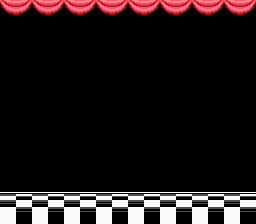 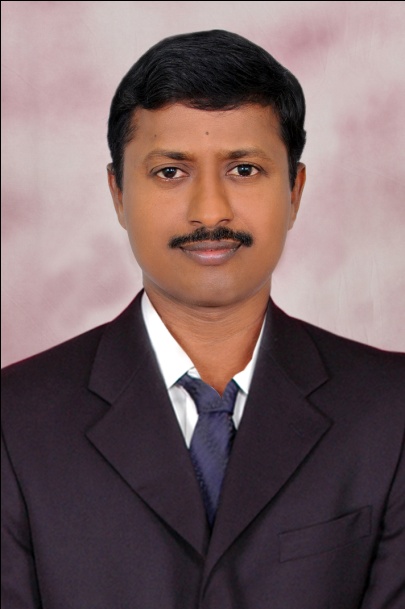 Thank you
K. Suresh, S.A., S.S.,Z.P. (Boys) High School, SRIKALAHASTI
gurudeva.weebly.com
63
FOR MORE SOCIAL STUDIES PPTs, Videos, Previous Question Papers, Model papers, Lesson Plans, Teaching Notes, Materials, Maps……etc., in Telugu and English Mediums of APSCERT syllabus.Visit
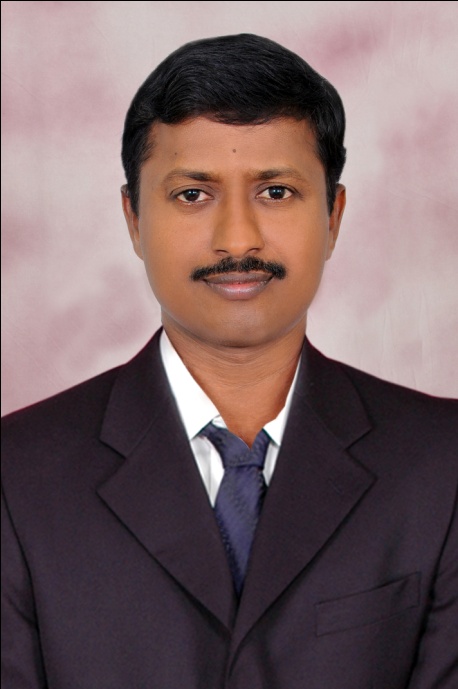 http://sureshsrikalahasti.weebly.com/gurudeva.com - new http://mana social.weebly.com
https://www.youtube.com/user/1973shekar
https://www.youtube.com/user/kunaatisuresh
K. SURESH
gurudeva.weebly.com
64